Bir Kariyer Mesleği Olarak Öğretmenlik
Преподавание как профессиональная деятельность

Rusça Öğretmenliği Üzerine
О преподовании русского языка
ÖĞRETMENLİK MESLEĞİ VE ÖZELLİKLERİПРОФЕССИЯ УЧИТЕЛЯ И ЕЕ ОСОБЕННОСТИ
Öğretmen öğrenme aracıdır, sınav yapan, disiplini sağlayan, güvenilir kişidir, yedek velidir, öğrenci danışmanı, ve toplumsal katılımcıdır. 


Bunlar öğretmene daha çok mesleği ile ilgili olarak verilen imgelerdir.
Преподаватель – человек с помощью, которого мы приобретаем знания, обеспечивающий дисциплину, человек, которому можно доверять, опекун, консультант студентов и участник общественной жизни.

Это эпитеты, характеризующие преподавателя.
Doç. Dr. Mustafa ÇELİKTEN, Yrd. Doç. Dr. Mustafa ŞANAL, Yeliz YENİ, Sosyal Bilimler Enstitüsü Dergisi Sayı : 19 Yıl : 2005/2 (207-237 s.)
Balcı, E. (1991). Öğretmenlerin rolleri, Eğitim Sosyolojisi, Ankara.
Каким должен быть учитель?
Etkili Bir Öğretmende Bulunması Öngörülen Özellikler 

Sabırlı davranır, olaylar karşısında dayanıklıdır ve duygularını kontrol altında tutar. 
Farklı inanç, görüş ve gruplara saygılı ve uzlaştırıcıdır.
 Kılık kıyafetine, temizlik ve düzene özen gösterir. 
Kendini geliştirmeye ve eleştirmeye açıktır. 
 Kişisel sorunlarıyla sınıfı ve okulu meşgul etmez. 
Öğrencileri güdüleyici özelliklere sahiptir. 
Başarıya odaklanmıştır, öğrenciden yüksek başarı beklentisi içinde, destekleyicidir. 
 Düşünce ve davranışlarıyla öğrenciler için modeldir. 
 Öğrencilere karşı güler yüzlü, hoşgörülü ve sevecendir. 
 Öğrencilere karşı güvenilir, dürüst, objektif, sırdaş ve dosttur. 
Sınıfta yapıcı ve eğitsel bir disiplin oluşturur. 
 Liderlik özelliklerine sahiptir. 
 Öğrencileri, velileri, çevresini etkilemede başarılıdır. 
Arabuluculuk, hakemlik, temsilcilik özelliklerine sahiptir. 
Cesaretlendirici ve destekleyicidir.
 Sevecen, anlayışlı ve esprilidir. 
Sorunlardan yakınmak yerine çözüm bulmak için çaba harcar.
Какими качествами должен обладать учитель?

 ●Терпеливость, стойкость и контролировать свои эмоции. 
  Уважительно и примирительно относится к различным убеждениям, мнениям и группам. 
  Уделяет внимание своей одежде, чистоте и порядку. 
  Открыт для самосовершенствования и критики.  
  Не занимает класс и школу личными проблемами. 
  Обладает мотивационными свойствами для учащихся. 
  Концентарция на успехе, ожидание высоких  результатов учащихся и оказание поддержки студентам  
 Своими мыслями и поведением служит примером для учащихся. 
  Дружелюбен, терпим и заботлив по отношению к студентам.  
  Он/она надёжен, честен, объективен, доверчив и дружелюбен по отношению к студентам.
  Создает конструктивную и учебную дисциплину в классе. 
  Обладает лидерскими качествами.  Успешно воздействует на учащихся, родителей и свое окружение. 
 Обладает навыками посредничества и урегулирования проблем.
  Поощряет и поддерживает.
  Заботливый, понимающий и с чувством юмора. 
  Они стараются найти решения, а не жалуются на проблемы.
Вклад преподавателей/учителей в общество
Bir ülkenin geleceğinin mimarı, öğretmenlerdir.


Mühendisini, doktorunu, avukatını, öğretmenini, askerini, polisini, şoförünü, kısacası toplumun her kesiminde hizmet veren insan gücünü yetiştirenler hep öğretmenlerdir.
Преподаватели - творцы будущего страны.

Именно преподаватели готовят инженеров, врачей, юристов, учителей, солдат, милиционеров, водителей, словом, рабочую силу, для всех сфер жизни общества.
• Bir ülkenin kalkınmasında, nitelikli insan gücünün yetiştirilmesinde, toplumdaki huzur ve sosyal barışın sağlanmasında, bireylerin sosyalleşmesi ve toplumsal hayata hazırlanmasında, toplumun kültür ve değerlerinin genç kuşaklara aktarılmasında öğretmenlerin başrolü oynamaları beklenmektedir. 

• Учителя призваны играть ведущую роль в развитии страны, в подготовке квалифицированных кадров, в обеспечении мира и социального согласия в обществе, в социализации и подготовке личности к жизни в обществе, в передаче культуры и ценностей общества подрастающим поколениям.
SONUÇ:
Ülkelerin kaderlerinde öğretmenler çok önemli roller oynamaktadır. 

- Öğretmen, insan mimarı, insanın kişiliğini biçimlendiren bir sanatkardır.


ВЫВОД:
Учителя играют очень важную роль в судьбе стран.

- Учителя - творцы, художники, которые формируют человеческую личность.
Meslek hakkında birkaç bilgi:

 Öğretmenlerin kariyer modeli sabit (durgun) durum kariyer modeline daha yakındır. 
 Bu kariyer modeline göre hayat boyu sürecek bir mesleğin bir kere kalıcı olarak seçilmesi söz konusudur. Kişi mesleğine başlar ve kariyerinde çok az değişiklik olur. Bu kariyer yapısında unvan, kariyer ilerlemesi ve yükselmesi çok fazla olmayıp bunun yerine iş güvencesi, mesleki yeterlilik, aidiyet ve tatmin öne çıkar.

Немного информации  о профессии:

Работа на постоянной основе
Эта профессия на всю жизнь выбирается один раз и навсегда. Человек начинает свою карьеру и мало что в ней меняется. При такой структуре карьеры не входят на передний план титул, карьерный рост и продвижение по службе, вместо этого на первый план выходят гарантии занятости, профессиональная компетентность, принадлежность и удовлетворенность.
 Öğretmenlik mesleğini tercih edenlerin düzenli/ istikrarlı bir çalışma hayatı olur.

 Те, кто предпочитает профессию преподавателя, имеют постоянную/стабильную трудовую жизнь.
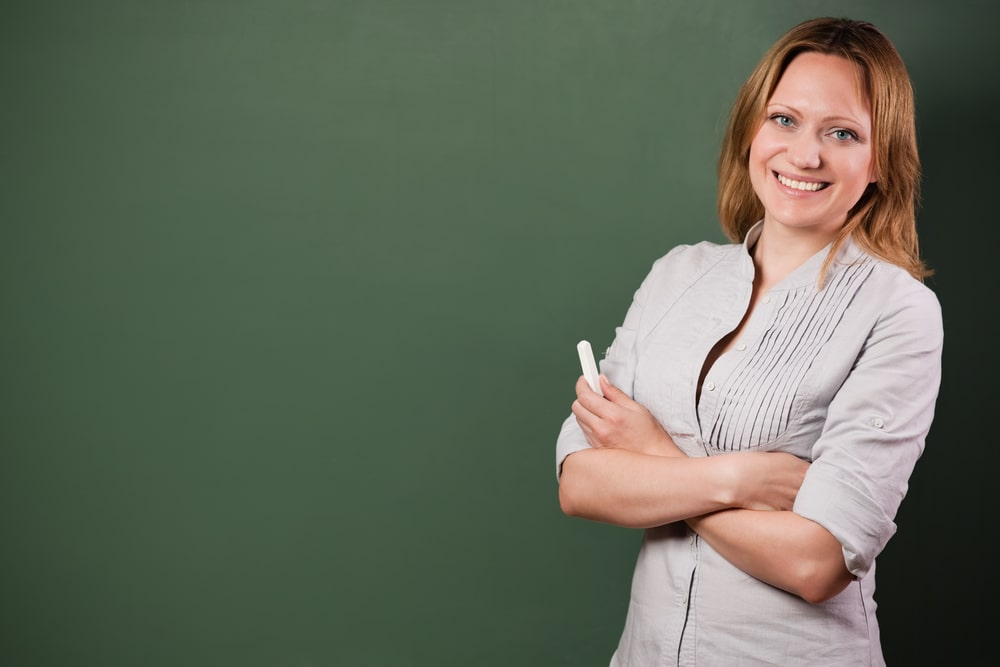 Rusça öğretmeni; Rusça dersi verilen okul, dershane veya kurs gibi eğitim kurumlarında öğrencilerine veya kursiyerlerine Rusça yazmayı, anlamayı, dinlemeyi ve okumayı öğreten kişidir.
Учитель русского языка - это человек, который учит студентов писать, понимать, слушать и читать по-русски в учебных заведениях, таких как школы, учебные классы или курсы, где проводятся уроки русского языка.
Педагог по русскому языку
Rusça Öğretmeni Ne İş Yapar? Görev ve Sorumlulukları Nelerdir?
Чем занимается учитель русского языка? Каковы у него обязанности и ответственности?
Rusça öğretmeni, ders verdiği öğrencilerinin Rus diline hakim olmalarını sağlamakla yükümlüdür. 
Öğrencilerinin Rusça dilini anlayabilmesi, konuşabilmesi, yazabilmesi ve okuyabilmesi için verdiği eğitim sürecindeki görevleri arasında:
Преподаватель русского языка обязан учить студентов русскому языку

В процессе обучения студентов пониманию, говорению, письму и чтению на русском языке у педагога есть следующие обязанности:
Öğrencilerinin seviyesine uygun bir eğitim programı çıkarmak,
Derslerin programa göre işlenmesini sağlamak,
Derslerinde kullanabileceği eğitici materyalleri araştırmak ve hazırlamak (filmler, ses kayıtları, okuma kitapları...),
Öğrencilerin derse katılımını arttırarak öğrenmelerine katkı sağlayacak metotlar geliştirmek,
Öğrencilerinin gelişimlerini takip etmek, ölçmek ve raporlamak,
Öğrencilerinin Rusça pratik yapmalarını sağlayacak egzersizler geliştirmek,
Öğrencilerinin Rus kültürü hakkında bilgi sahibi olmasını sağlamak, yer alır.
• Составить образовательную программу, соответствующую уровню подготовки студентов,

•Проводить занятия в соответствии с программой,

• Изучать и готовить учебные материалы, которые могут быть использованы на уроках (фильмы, аудиозаписи, книги для чтения...),

• Разрабатывать методы, которые будут способствовать обучению студентов, стимилируя их участие в уроке,

• Отслеживать, измерять и сообщать о развитии учащихся,

• Разрабатывать упражнения, которые позволят студентам практиковаться в русском языке,

• Ознакомить студентов с русской культурой
Rusça Öğretmeni İşe Alım Şartları Nelerdir?

• Üniversitelerin dört senelik Rus Dili ve Edebiyatı bölümünden mezun olanlar, MEB’e bağlı eğitim kurumlarında Rusça öğretmeni olarak çalışmaya hak kazanırlar. 

• Yine dört senelik bir bölüm olan Rus Dili ve Edebiyatı mezunları ise, lisans eğitimlerini tamamladıktan sonra YÖK iş birliğiyle açılan Pedagojik Formasyon Sertifika Programı’ı tamamlayarak veya üniversitelerin Ortaöğretim Alan Öğretmenliği bölümlerinde yüksek lisans yaparak Rusça öğretmeni olabilirler. 

• Eğer Rus dilinde dört senelik bir üniversite eğitimini tamamlamadıysanız, Rusça dilindeki yeterliliğinizi belgeleyerek Rusça öğretmenine ihtiyaç duyan özel kurum ve kuruluşlarda Rusça öğretmeni olarak çalışabilirsiniz.
Каковы требования относительно набора учителей по русскому языку?

• Выпускники отделения русского языка и литературы с четырехлетней программой обучения имеют право работать преподавателями русского языка в учебных заведениях, подведомственных Министерству образования. 

• Выпускники кафедры русского языка и литературы, обучение в которой является четырехлетним, могут также стать учителями русского языка, пройдя после окончания бакалавриата сертификационную программу «педагогическое образование», открытую в сотрудничестве с YÖK, или получив степень магистра на отделениях, так называемых «преподавание в области среднего образования» на факультетах педагогики.

• Если у вас нет четырехлетнего высшего образования по русскому языку, вы можете работать преподавателем русского языка в частных учреждениях и организациях, нуждающихся в преподавателях русского языка, подтвердив свое владение русским языком.
Devlette Rusça Öğretmeni Olmak için Gerekenler Nedir?
Devlette Rusça öğretmeni olmak için şu kriterleri sağlamak gerekir:
Türkiye Cumhuriyeti vatandaşı olmak
Rusça Öğretmenliği, Rus Dili ve Edebiyatı gibi bölümlerden mezun olmak
Rus diline hakim olmak
Öğretim yöntemleri, sınıf yönetimi ve eğitim bilimleri gibi konularda uzmanlık sahibi olmak
Kamu Personeli Seçme Sınavı’ndan (KPSS) gereken puanı almak
Что нужно, чтобы стать учителем русского языка в государственных школах ?
Чтобы работать в государственных школах нужно соответствовать следующим критериям:
Быть гражданином Турецкой Республики;
Быть выпускником таких отделений как «Преподавание русского языка», «Русский язык и литература»;
Владеть русским языком;
Обладать знаниями по таким предметам, как методика преподавания, классное руководство и педагогические науки;
Набрать необходимое количество баллов по результатам экзамена по отбору государственных кадров (KPSS)
Rusça Öğretmeni Mesleğinin Zorlukları Nelerdir?
Rusça öğretmeni olmanın dezavantajı şu şekilde açıklanabilir:
Öğretilmesi zor bir dildir
Özel öğretim kurumlarında ortalama kazançlar düşüktür
Özel sektörde çalışma alanları sınırlıdır
Kamuya atanmak için KPSS’ye girilir.
KPSS puanları yüksektir ve kadro atama sayıları azdır.
В чем заключаются трудности профессии педагага?

Минусы данной профессии можно объяснить следующим образом:

• Трудный для преподавания язык
• Средний заработок в частных учебных заведениях невысок
• Сферы работы в частном секторе ограничены
• Для трудоустройства на работу в государственных органах проводится экзамен –KPSS (Экзамен по отбору государственных кадров)
• Баллы KPSS высокие, а число кадровых назначений невелико.
Devlette Rusça Öğretmeni Olmanın Avantajları Nedir?
Devlette Rusça öğretmeni olmanın avantajları şu şekilde açıklanabilir:
Mesai saatleri düzenlidir.
Maaşlar çoğunlukla özel sektöre göre daha yüksektir.
Kamu çalışanı olmak, özel sektörde çalışmaya göre daha güvencelidir.
Senelik izin günleri daha fazladır.
Какие существуют преимущества профессии учителя русского языка в государственной школе?

• График работы гибкий и регулярный.
• Заработная плата обычно выше, чем в частном секторе.
• Быть государственным служащим более гарантировано, чем работать в частном секторе.
• Больше дней ежегодного отпуска.
Yurt Dışında Rusça Öğretmeni Olmak için Gerekenler Nedir?
Yurt dışında Rusça öğretmeni olmak için gerekli kriterler şunlardır:
Rusça Öğretmenliği, Rus Dili ve Edebiyatı gibi bölümlerden mezun olmak
Üniversitede alınan eğitimi yurt dışında geçerli bir diploma aracılığıyla kanıtlamak
Gidilecek ülkede konuşulan dili bilmek
Yurt dışında çalışma izni almak
Что нужно для того, чтобы работать преподавателем русского языка за рубежом?

• Критериями для получения статуса преподавателя русского языка за рубежом являются следующие:

• Окончить такие отделения, как "Преподавание русского языка", "Русский язык и литература".

• Подтвердить полученное в вузе образование дипломом, действительным за рубежом

• Знать язык, на котором говорят в стране назначения

• Получение разрешения на работу за рубежом
Yurt Dışında Rusça Öğretmeni Olmanın Avantajları Nedir?
Yurt dışında Rusça öğretmeni olmanın avantajları şunlardır:
Etkin bir öz geçmiş oluşturmaya yardımcı olur.
Döviz cinsinden kazanç sağlanır.
Yurt dışında çalışmak mesleki gelişime de katkıda bulunur.
Каковы преимущества работы за границей?
Преимущества работы преподавателем русского языка за рубежом заключаются в следующем:
• Это помогает составить эффективное резюме.
• Заработок в иностранной валюте.
• Работа за рубежом способствует профессиональному росту.
Лихачев Д.С. писал: «Учительство – это искусство, труд не менее творческий, чем труд писателя, композитора, но более тяжелый и ответственный».



Дми́трий Серге́евич Лихачёв (15 (28) ноября 1906[1], Санкт-Петербург — 30 сентября 1999, там же) — советский и российский литературовед, историк-медиевист, лингвист, филолог, культуролог, искусствовед, доктор филологических наук (1947), профессор (1951).